Lecture 15: Authenticated Encryption, part 2
Will post Lab 7 later today, due this Friday, March 23 at 11pm
Apologies for my bug in the test vector for Lab 6, Question 1
Side channel attack on encryption
key K
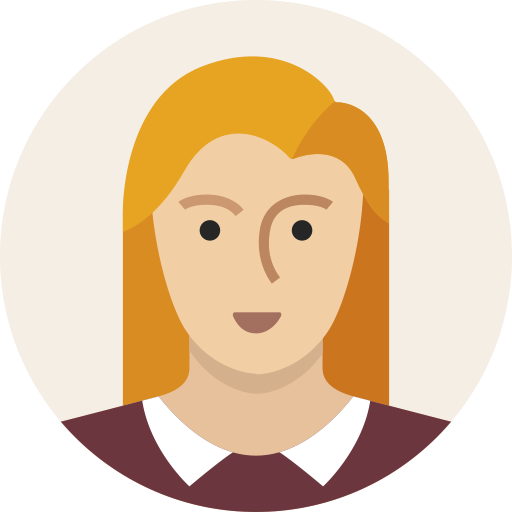 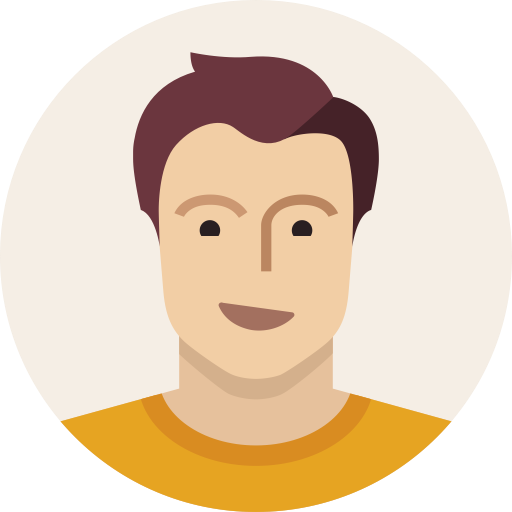 Math-approved way of protecting P
many, many messages…
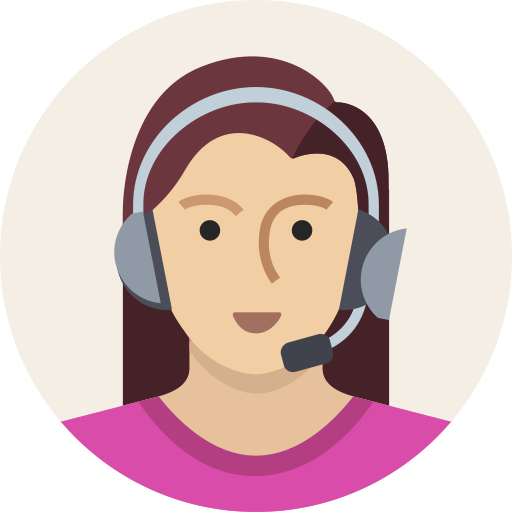 Issues with Bob’s error messages
He only sends them sometimes, not always. 
This decision depends upon the key.
Error messages depend upon “non-cryptographic” properties of the message, like whether the padding is correct.
error codes, timing, …
[Speaker Notes: To point #1: Knowing when an error is generated vs not (or distinguishing between different errors) allows you to perform a padding oracle or timing attack.]
Our desired countermeasure
2. Ideally with minimal use of the key
key K
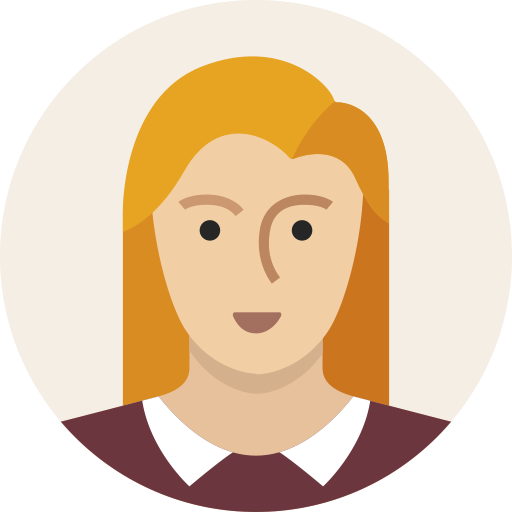 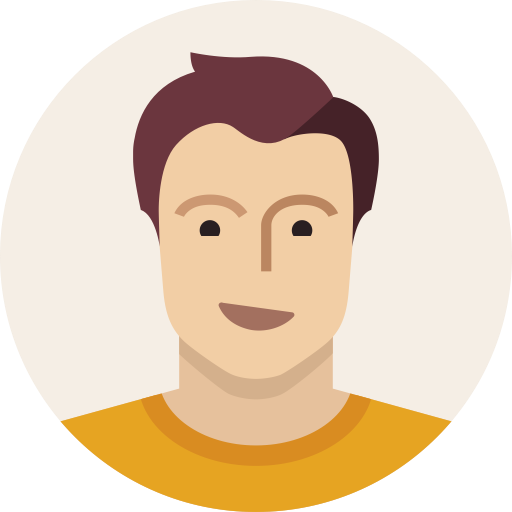 Math-approved way of protecting P
3. Distinguish Alice from Mallory cryptographically
many, many messages…
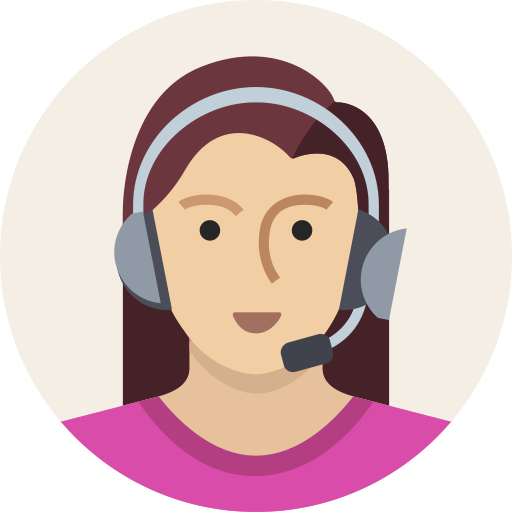 I’m not talkingto you, Mallory
1. Bob always rejects Mallory’s messages
[Speaker Notes: Even though the stated goal of the Alice -> Bob communication is confidentiality, requirement #3 implies that we want the message to be authenticated too.]
Authenticated Encryption with Associated Data (AEAD)
KeyGen: randomly chooses key, as always
Enc(authenticated data A,private + auth data P, nonce N) →ciphertext C of length |C| > |P|
Dec(C, A, N) → P or

Why combine authentication and encryption?
Better security: resist some of these physical side channel attacks
Simplicity: developers have fewer decisions (i.e., opportunities for mistakes)
Performance: save in time + space costs, also often only need 1 key
P
A, N
C, A, N
Auth Enc
Auth Dec
T
C
P or T
T
Chain of security guarantees: probabilistic edition
Probabilistic AE
IND$-CCA
IND$-CPA
P
P
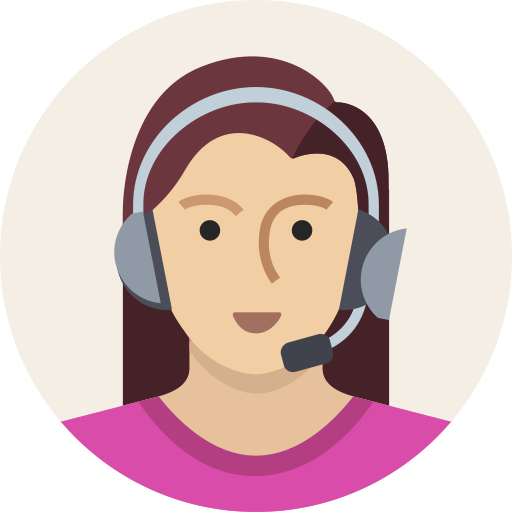 $
Enc$(-,$)
Enc$(-,$)
Enc$(-,$)
$
$
CCA and authentication have different goals even if achieved with similar constructions
CCA: ensure privacy against a strong Mallory who can make Dec queries
Authenticity: ensure Mallory cannot forge new messages that Bob will accept
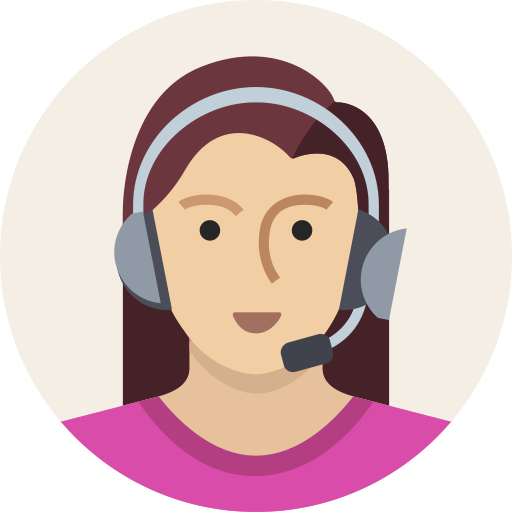 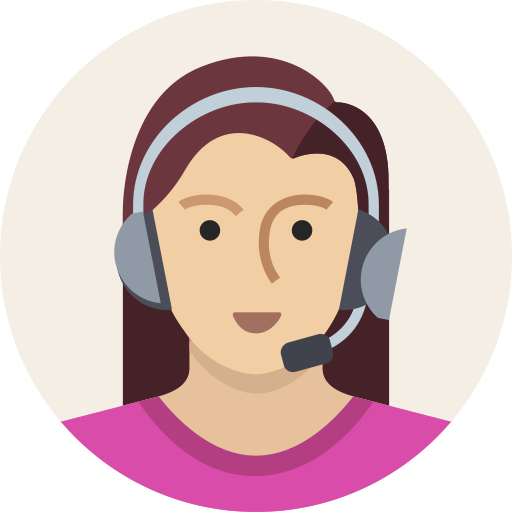 C
C
Dec$(-)
Dec$(-)
$-1
T
Chain of security guarantees: nonce-based edition
Nonce-based
IND$-CPA
Nonce-based AE
P, N
P, N
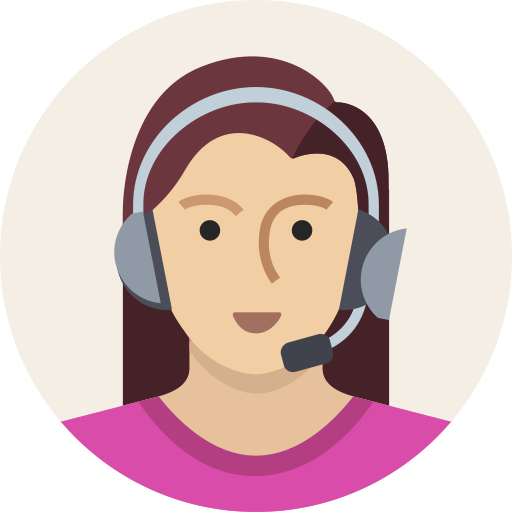 $
Enc$(-,-)
Enc$(-,-)
$
Probabilistic AE
IND$-CCA
IND$-CPA
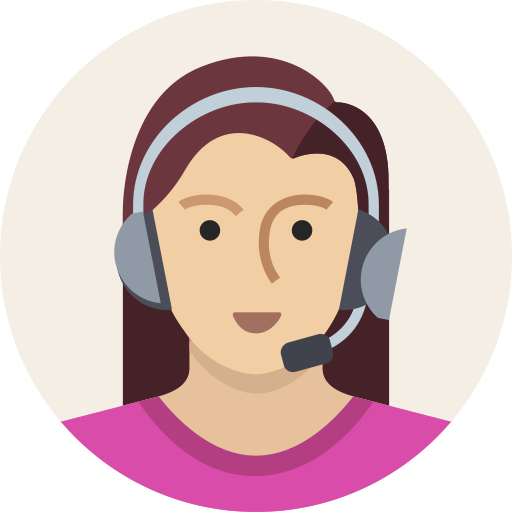 C
C
Dec$(-,-)
T
[Speaker Notes: Subtle change: now Dec has two inputs as well! Let’s leverage the fact that the nonce is public anyway.]
CCM: Housley, Whiting, Ferguson 2003
P, A, N
T, P
N, A, |P|
CBC-MAC
CTR
Gen counter
BK
BK
tag T
ciphertext C
Novelties
CTR and CBC-MAC can use same key
Counter generation mechanism solves CBC-MAC’s length extension problem
Drawbacks
CTR mode → nonce reuse is catastrophic for privacy
Using CBC mode for the MAC prevents parallelization and pipelining…
[Speaker Notes: In today’s lecture we will briefly survey many different authenticated encryption schemes. You should focus on how they combine the building blocks we’ve already studied and why that yields the claimed strength and performance.]
Performance comparison of CBC and CTR modes
Throughput of symmetric encryption on a Skylake Core-i5 running at 2.7 GHz
Data taken from https://cryptopp.com/benchmarks.html
Performance vs message length
Cyclesper byte
This data is for an older Clarkdale CPU
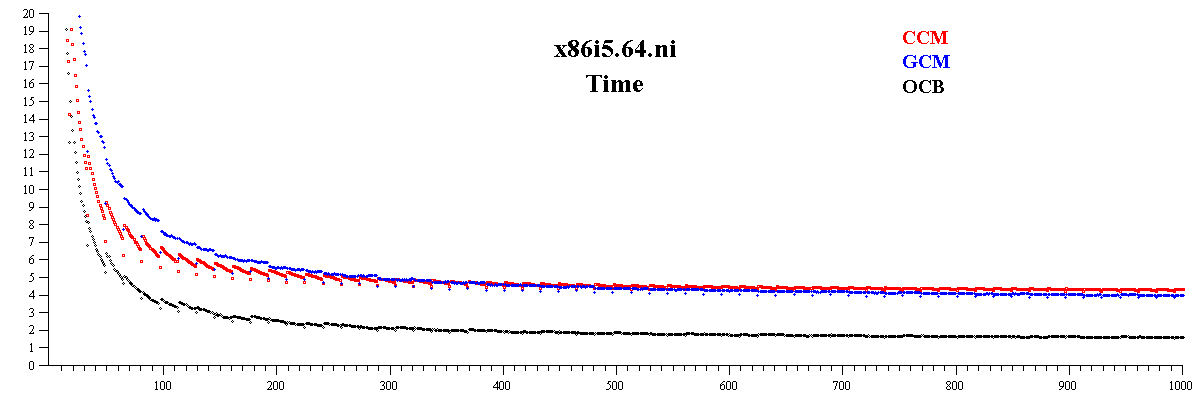 Message length, in bytes
[Speaker Notes: Source: http://web.cs.ucdavis.edu/~rogaway/ocb/performance/]
Performance issues with CCM
P, A, N
T, P
N, A, |P|
CBC-MAC
CTR
Gen counter
BK
BK
tag T
ciphertext C
Running time: 2|P| block cipher calls
Lack of parallelism: Many of the block cipher calls must be done sequentially
Not streaming-friendly: can’t forget P after CBC-MAC, need it again for CTR
Online AE: realizable in constant memory with one left-to-right pass over P
[Speaker Notes: In today’s lecture we will briefly survey many different authenticated encryption schemes. You should focus on how they combine the building blocks we’ve already studied and why that yields the claimed strength and performance.]
EAX: Bellare, Rogaway, Wagner 2004
Released one year after CCM
Replaces CBC-MAC with OMAC
Well… CMAC used in NIST standard
Novelties
Can pre-process associated data!
CTR and OMAC can be executed concurrently for online streaming
Can re-use key for CTR + all OMACs
Proof forms a “tweakable OMAC” as an intermediate step
N
P
A
[Speaker Notes: The Bellare et al paper uses OMAC in its construction + proof. However, NIST standardized this system using CMAC instead. Remember that these MACs are very similar: OMAC is simply the one-key variant of CMAC.]
Galois/counter mode (GCM): McGrew, Viega 2005
Novelty
Only one round of block cipher calls
Intel’s AES-NI includes a PCLMULQDQ instruction for multH in hardware
About the MAC
Assumes block length = 128 (built for AES)
Based on Galois multiplication in GF(2128)
Carter-Wegman-style function is target collision resistant, aka a universal hash
Drawback
Very complicated to implement, raising chance that someone will do it wrong
Extensive cryptanalysis has exposed weak keys, lead to CAESAR competition
Countermode
CBC-MACstyle
[Speaker Notes: CAESAR = Competition for Authenticated Encryption: Security, Applicability, and Robustness]
Speed of GCM in hardware
[Speaker Notes: Paper: https://eprint.iacr.org/2015/102.pdf. This slide is copied directly from Shay Gueron’s real world crypto (RWC) talk.]
GCM: widespread use in practice
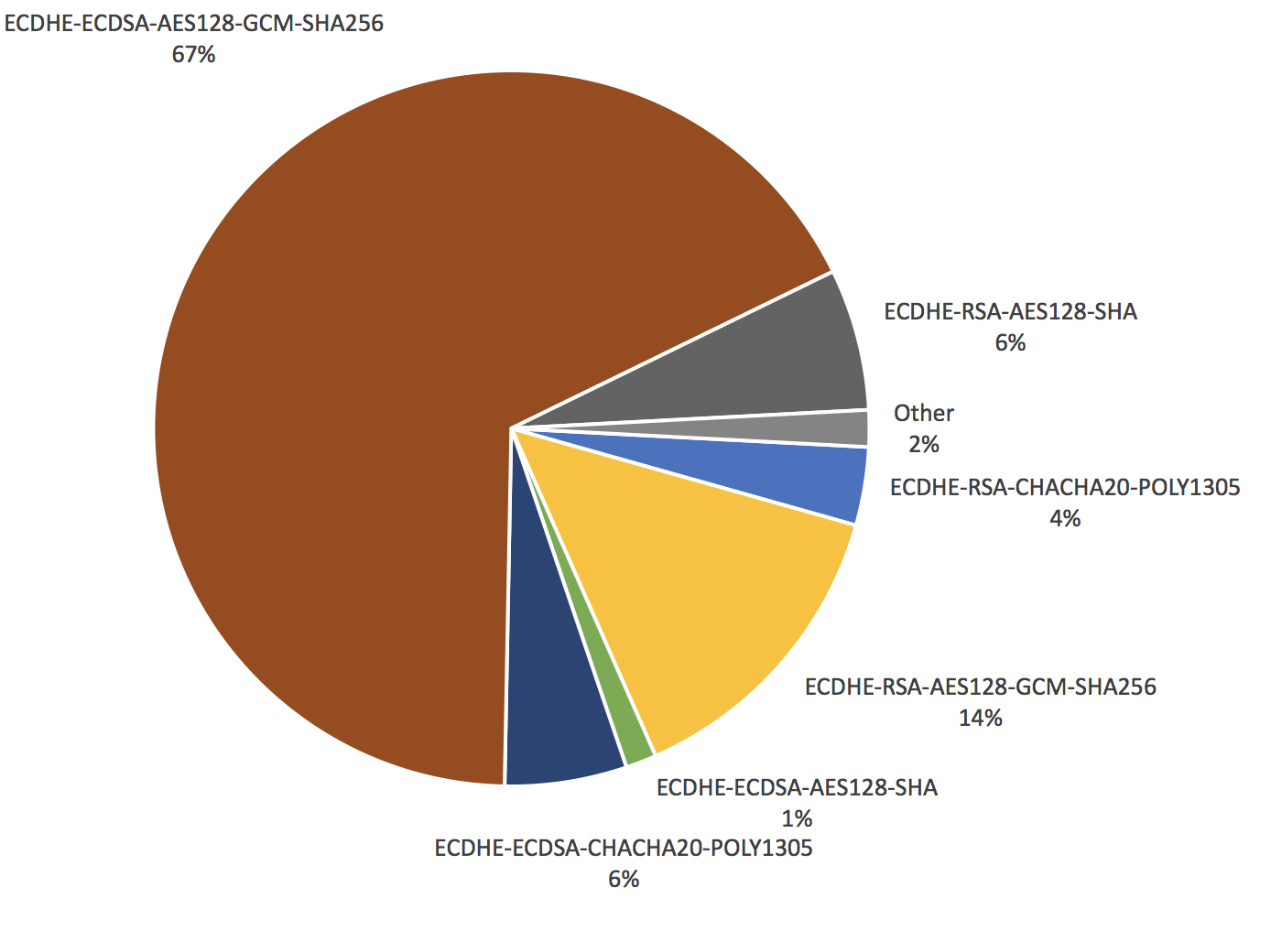 [Speaker Notes: Left panel: Accessed via Google Chrome on 1/31/2017
Right panel source: https://blog.cloudflare.com/how-expensive-is-crypto-anyway/]
Where we stand
What’s left?
Even more speed:only |P| block cipher calls, but without cheating this time
Even more security:removing the need for the nonce N altogether
Offset codebook mode (OCB)
History
Jutla 2001: Integrity aware parallelizable mode (IPAM)
Rogaway 2002: OCB
Basic idea: XEX with finalization
Tweakable version of OCB
Thm [Liskov Rivest Wagner]. If E is a tweakable block cipher, then construction provides privacy and unforgeability against any nonce-respecting adversary.
~
~
Π
Π
Π
Π
Π
Why privacy?
Nonce-respecting ⇒ no tweak is repeated
Ergo each block cipher output looks pseudorandom, independent of any other output from other blocks
Why unforgeability
Same idea
Note that it is easy to form collisions in checksum
But, fresh tweaks ⇒ all tags are unpredictable
OCB’s licenses
Taken from http://web.cs.ucdavis.edu/~rogaway/ocb/license.htm
License for Open-Source Software Implementations of OCB (1/9/13)Under this license, you are authorized to make, use, and distribute open-source software implementations of OCB. This license terminates for you if you sue someone over their open-source software implementation of OCB claiming that you have a patent covering their implementation.
General License for Non-Military Software Implementations OCB (1/10/13)This license does not authorize any military use of OCB. Aside from military uses, you are authorized to make, use, and distribute (1) any software implementation of OCB and (2) non-software implementations of OCB for noncommercial or research purposes. You are required to include notice of this license to users of your work so that they are aware of the prohibition against military use. This license terminates for you if you sue someone over an implementation of OCB authorized by this license claiming that you have a patent covering their implementation.
Patent License for OpenSSL (11/13/13)This license was provided at the request of the OpenSSL Software Foundation to specifically authorize use of OCB in OpenSSL.
Security guarantees so far
P, N
(Online)Nonce-based AE
Nonce-based
IND$-CPA
C
Probabilistic AE
IND$-CCA
IND$-CPA
Enc$(-,-)
$
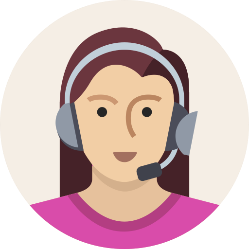 Dec$(-,-)
┴
[Speaker Notes: Subtle change: now Dec has two inputs as well! Let’s leverage the fact that the nonce is public anyway.]
GCM nonce reuse: destroys privacy
For privacy, GCM = CTR
CTR mode with repeated nonces = two-time pad
We broke privacy in Lab 2
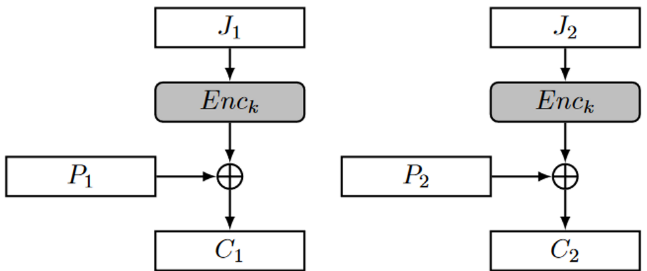 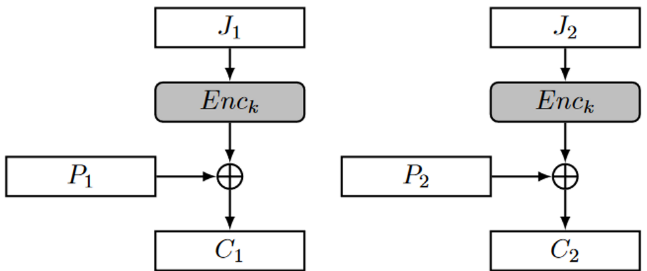 ’
’
’
’
GCM nonce reuse: destroys authenticity
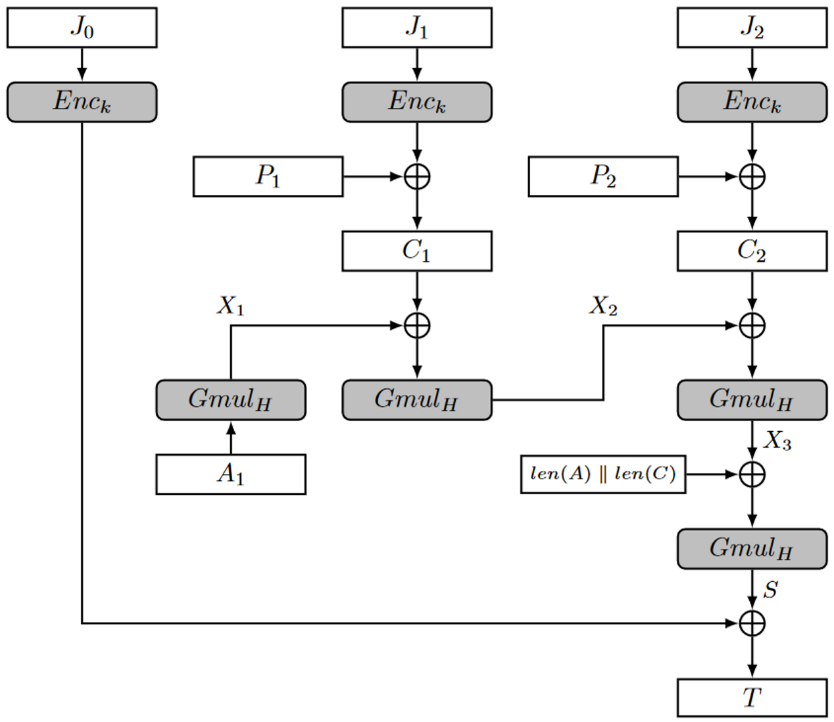 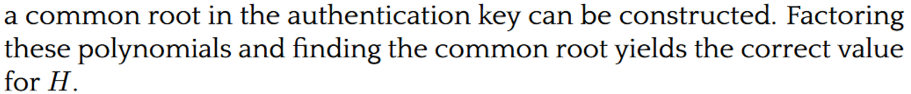 [Speaker Notes: Source: https://eprint.iacr.org/2016/475.pdf]
GCM nonce being chosen randomly: hurts authenticity
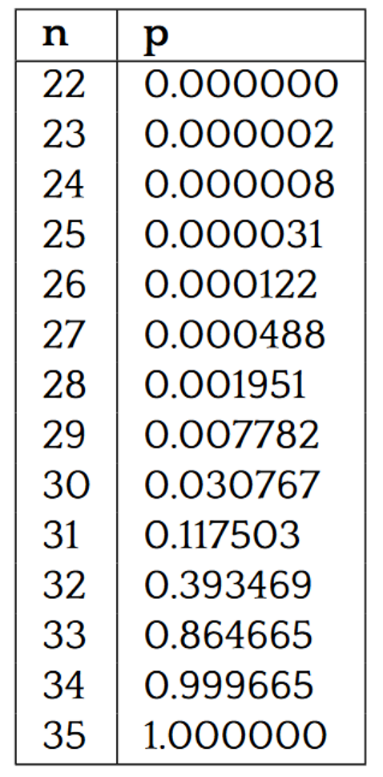 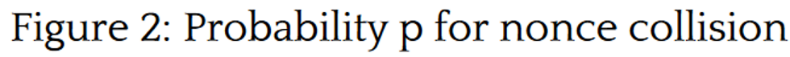 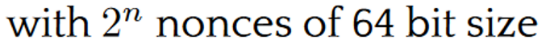 [Speaker Notes: Source: https://eprint.iacr.org/2016/475.pdf]
Wait… why did we want nonces in the first place?
Main purpose for introducing nonces was to hide frequency analysis
Don’t want to reveal to Mallory whether Alice is encrypting the same message twice
But we then built systems in which we rely upon the nonce for more than this
How can we make sure that nonce-reuse only reveals frequency analysis?
Key idea: uniqueness of the message itself should also serve as a “nonce”
Misuse-resistant AE
Novelty: Repeating N has limited damage
No impact to authenticity
Privacy damaged only to the extent that an adversary can detect repetitions
Drawback: Cannot be online
Every bit of C must depend on every bit of P
So, cannot output first bit of C before reading last bit of P
Corollary: can omit the nonce entirely if you want, Enc can be deterministic!
Note how we’ve come full circle on this question
Deterministic AE
Leads to:
Misuse-resistant AE by replacing associated data A with (N, A)
Key wrapping!
Adversary cannot produce a valid C without knowing K
Even C corresponding to a message P that depends on the key K somehow
Recall that the full disk encryption lecture needed key wrapping
P, A
Enc$(-,-)
R
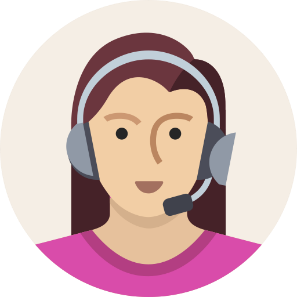 C
C, A
Dec$(-,-)
┴
P
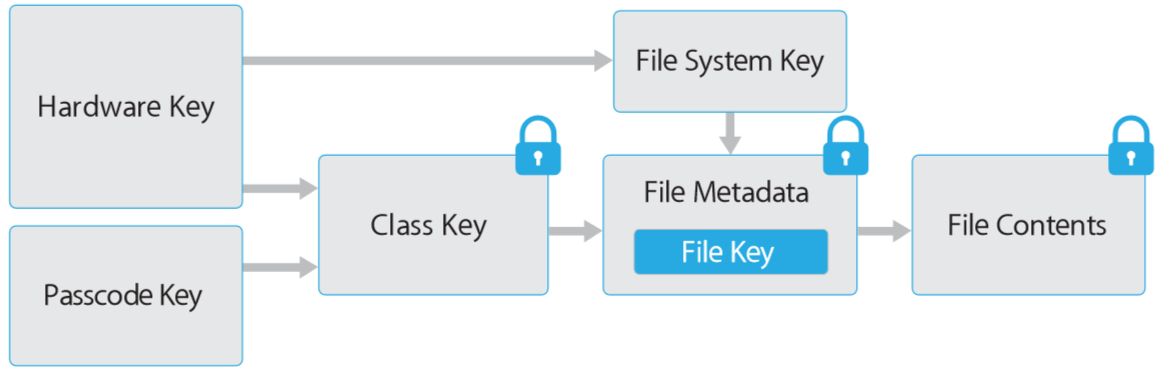 Synthetic Initialization Vector (SIV)
Designed by Rogaway and Shrimpton 2006
Novelty
Leverages structure of P, A to ensure uniqueness of CTR’s nonce
Can be deterministic
Drawbacks
2 passes, 2 keys
Must decrypt, then verify
Cannot truncate tag
A
P
N
MAC
Nonce Enc
tag T
ciphertext C
[Speaker Notes: When used in MRAE, encoding must distinguish N from A]
Strength of Deterministic SIV
Thm. Suppose that the MAC is EU-CMA and Enc satisfies nonce-based IND$-CPA.
If there exists an adversary running in time t and making q queries that breaks the DAE with probability εdae, then there exist adversaries breaking the MAC and Enc games making ≤ q queries such that:
εmac + εenc ≥ εdae - q/2|T|.
A
P
MAC
Nonce Enc
tag T
ciphertext C
Proof sketch
Replace MAC with truly random R’
Let’s call modified scheme Enc’ / Dec’
Attempt to distinguish from R / ┴
Assume WLOG that our distinguisher stops successfully as soon as it makes a single Dec’ query that succeeds
Hence, Enc’ queries are useless. Until Dec’ gives useful info, Enc’ only provides unrelated data.
The probability of finding the correct tag on a new, unqueried (A, C) pair is simply 2|T|
A
P
P, A
Enc$(-,-)
R
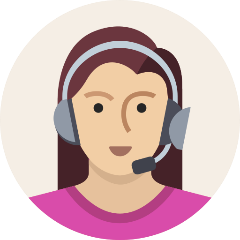 C
R’
Nonce Enc
C, A
Dec$(-,-)
┴
P
tag T
ciphertext C
Proof sketch
Replace MAC with truly random R’
Bring MAC back into the picture
We know forgeries are unlikely in Enc’
If forgeries can occur in the real Enc, use to distinguish!
A
P
MAC
Nonce Enc
tag T
ciphertext C
Combining GCM and SIV
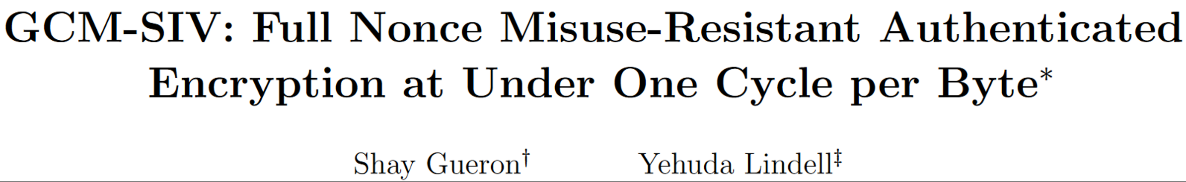 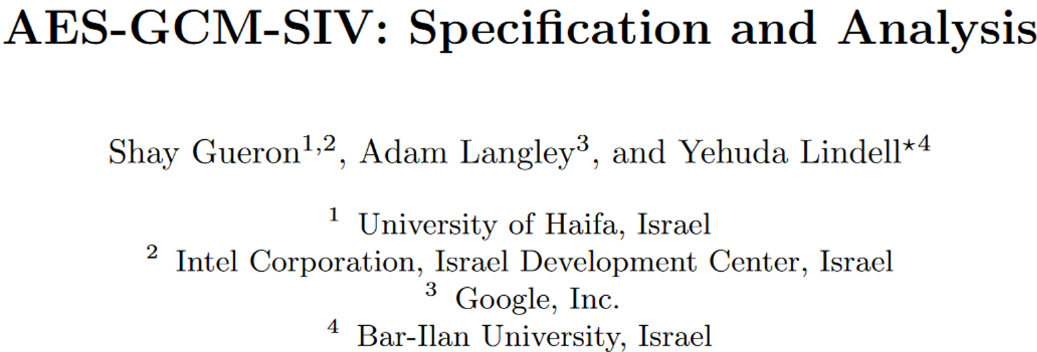 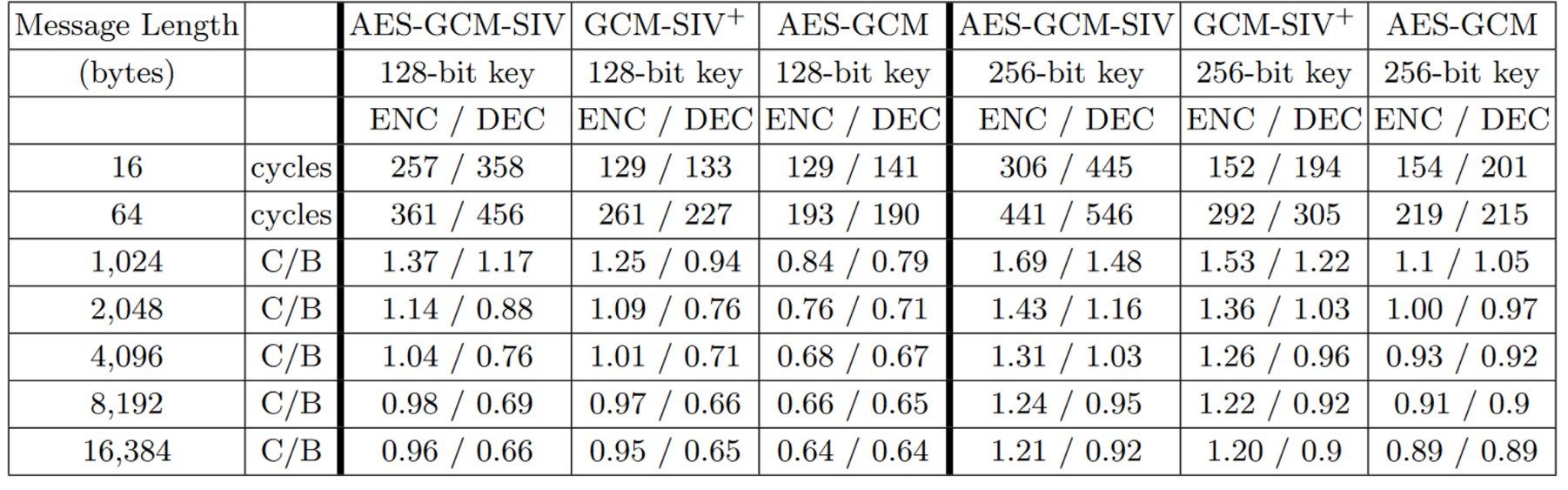 [Speaker Notes: Papers: https://eprint.iacr.org/2015/102 and https://eprint.iacr.org/2017/168.pdf]
Authenticated encryption: state of the art so far
Nonce-based
IND$-CPA
(Potentially online)Nonce-based AEAD
Misuse-resistant /
Deterministic AEAD
…
Robust AE
Probabilistic AEAD
IND$-CCA
IND$-CPA
For more info, read about the ongoing Competition for Authenticated Encryption: Security, Applicability, and Robustness (CAESAR) at https://competitions.cr.yp.to/caesar.html
[Speaker Notes: Subtle change: now Dec has two inputs as well! Let’s leverage the fact that the nonce is public anyway.]
End of Part 2
✉  key encapsulation
key K
key K
key K
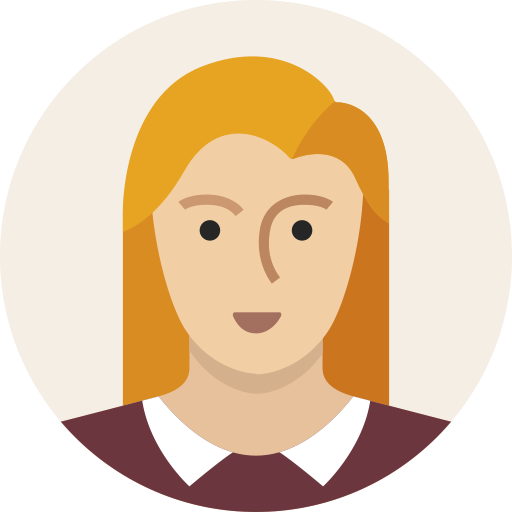 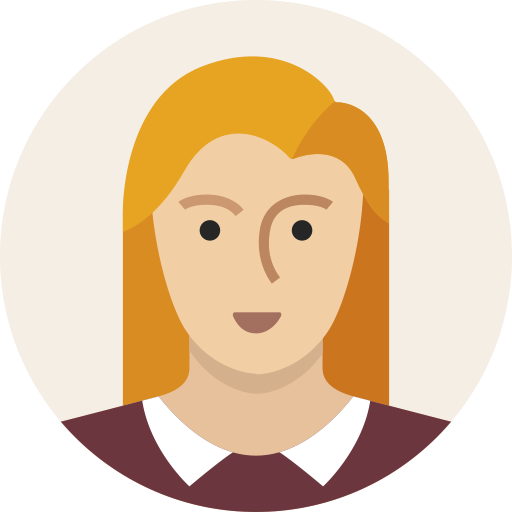 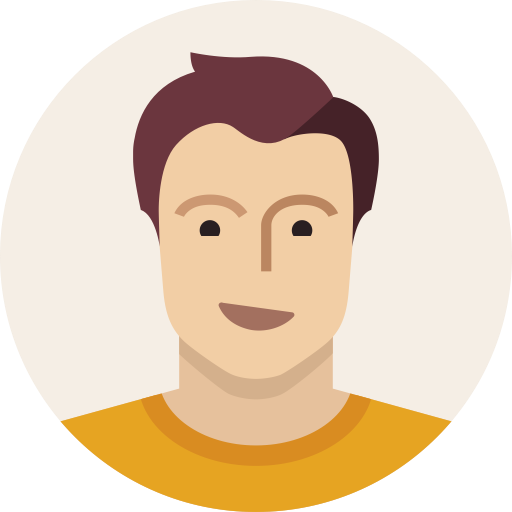 ☏  protected
☏  communication
✔
encode C = Enc(K, P)
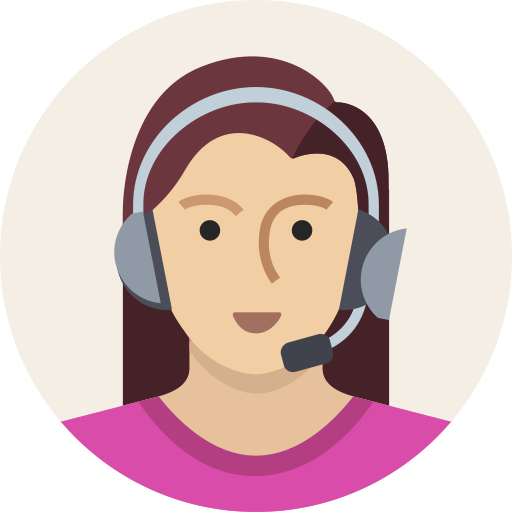 private & auth
message P
recover P = Dec(K, C),
or receive error ┴
???
Starting next time: Generating, distributing, updating keys
Math Tools
Primitives
Algorithms
Protocols
Modulararithmetic
Auth keyexchange
Key evolution
Signal: messaging
Key encapsulation
TLS: internetPGP: email
(see CS 558)
✔
Hashfunctions
Random(ish)permutations
Protectedcommunication
Blockciphers
☏  Minicrypt
Cryptomania ✉